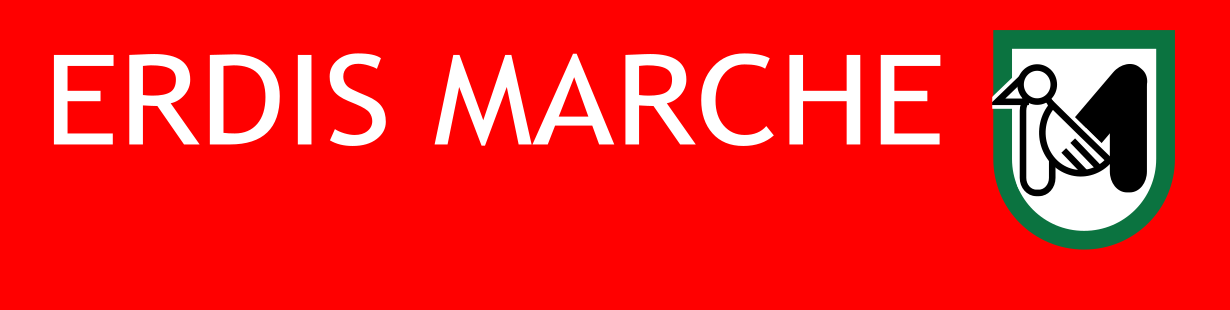 AZZERAMENTO CARRIERA UNIVERSITARIA
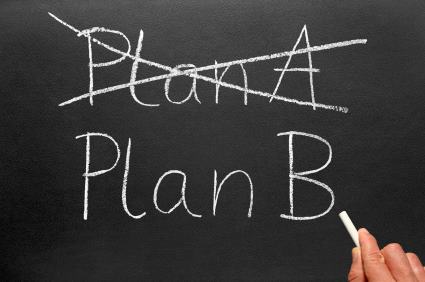 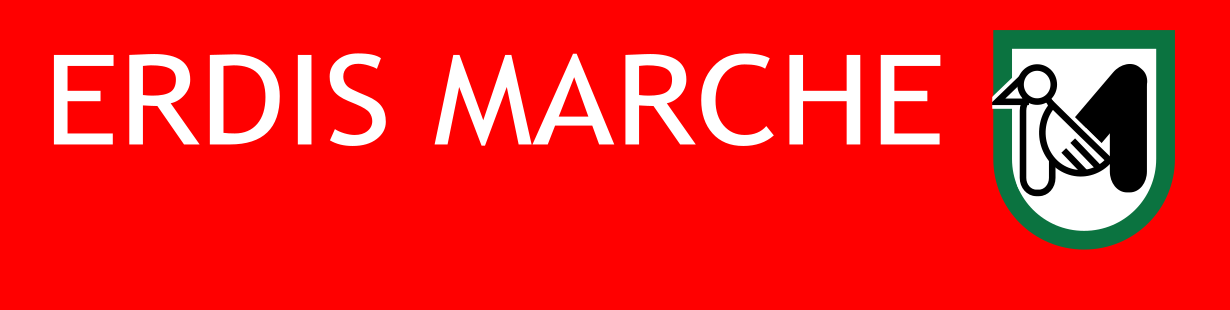 SONO UNO STUDENTE GIA’ ISCRITTO AL PRIMO ANNO, MA NON SONO SODDISFATTO DELLA MIA CARRIERA UNIVERSITARIA E VORREI INIZIARNE UNA NUOVA.COSA POSSO FARE?
Se, e solo se, sei uno studente immatricolato (iscritto al primo anno) per la prima volta in assoluto ad un corso di laurea di una qualsiasi istituzione universitaria italiana, e intendi chiudere la tua carriera universitaria per iniziarne una nuova, esiste l’opportunità di azzerare la precedente carriera e ricominciare da zero il calcolo dei semestri anche per Erdis. 
In caso di re-iscrizione agli studi, hai titolo per concorrere alla concessione della borsa, a condizione che abbia restituito la borsa precedentemente percepita per lo stesso anno di corso e che sia in possesso dei requisiti richiesti. 
Con l’ammissione nuovamente ad un primo anno, i crediti riconosciuti del vecchio corso da parte dell’Ateneo, per il quale viene perfezionata la nuova immatricolazione, non possono essere considerati ai fini del conseguimento del merito per la conferma della borsa di studio e neppure per l’accesso ai benefici negli anni successivi.
Questa procedura può essere effettuata una sola volta.
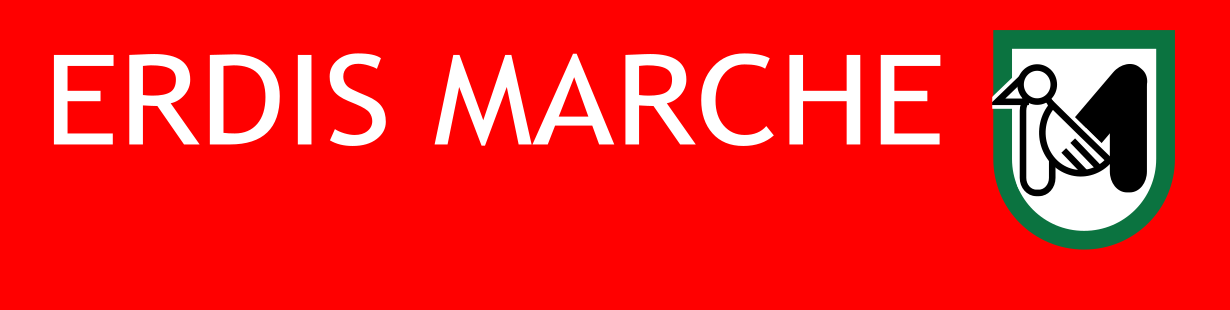 HO DECISO DI AZZERARE LA MIA CARRIERA UNIVERSITARIA ED ERO VINCITORE DI BORSA ERDISCOSA DEVO FARE?
Se vuoi azzerare la tua precedente carriera universitaria devi avere rinunciato agli studi presso l’ Ateneo a cui sei stato iscritto per il primo anno ed aver restituito la borsa di studio ERDIS ricevuta entro il termine stabilito dal bando.
Puoi richiedere l’importo da rimborsare direttamente al Presidio di riferimento  aprendo un TICKET dalla tua area riservata ERDIS